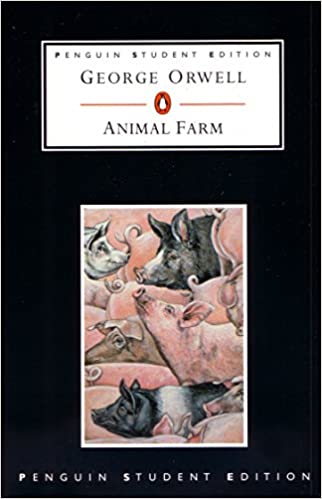 Animal Farm
George Orwell
17 August 1945
Allegorical Novella
Dr. Ujjwala Tathe
George Orwell
Real Name : Eric Arthur Blair
Born In Motihari, Bihar, India on 25 June 1903
English novelist, essayist, Journalist, Critic
Literary Contribution :

Animal Farm (1945) Political Allegory on Joseph Stalin’s Betrayal of Russian Revolution of 1917

Nineteen Eighty- Four ( 1949) – Warning against totalitarianism
Critic of Stalin & Stalinism
Background
Russian Revolution 1917 /  Bolshevik Revolution / October Revolution 
     (November 6 & 7 , 1917)

Bolshevik party Leader – Vladimir Lenin

Launched bloodless seizure of Duma provisional government 

Called for Soviet government ruled directly by councils of soldiers, peasants and industrial workers

The Bolsheviks and their allies occupied govt. buildings and other strategic locations in Petrograd (capital)

Formed a New Government

1918 : The Romanovs were executed by the Bolsheviks
Impact:

End of Centuries old empirical rule.

End of Civil War

Social and Political Changes

Formation of Soviet Union / USSR ( Union of Soviet Socialist Republic)

 Lenin – Architect of USSR
              First Head / Dictator of the world’s first communist state
	    Head of Russia till his death – 1924
	    Headship : 1917 - 24
Rise of Joseph Stalin (1924 – 1952)

After Lenin’s death Stalin removed the associate of Lenin Trotsky from all positions of power.
Trotsky was assassinated by Stalinist Agent in 1940.

Stalin’s Rule: 		

Rapid Industrialization
Agrarian Reforms           Image – Autocratic Ruler
               		
Series of Purges               Led to Death and Imprisonment of millions of soviet citizens

Stalin was Known for  -- Rude manners, Excessive Power, Ambition, Politics

Slogan : “ Thank You Dear Comrade Stalin for a Happy Childhood.”
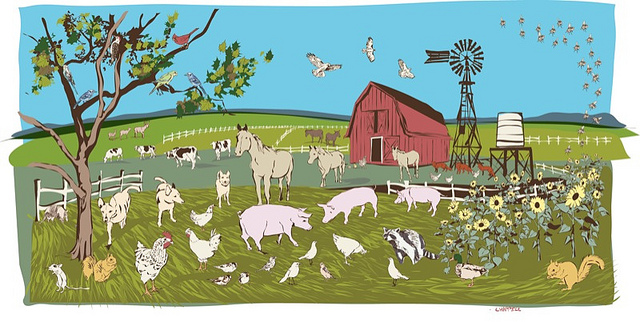 Animal Farm  

Satirical Tale against Stalin
Farm :   Manor Farm

Owner : Mr. Jones
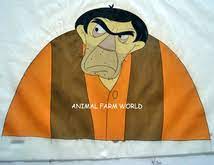 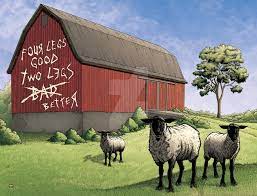 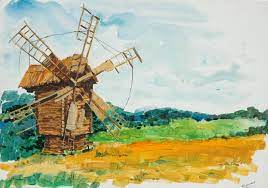 Mr. Jones
Irresponsible to his animals (lets them starve)
Sometimes cruel (uses whip to beat animals)
Sometimes kind (mixes milk in animal mash)
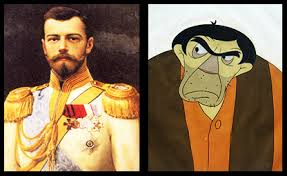 Czar Nicholas II
A poor leader at best, compared to Western monarchs and leaders
Cruel, sometimes brutal with opponents
Kind, sometimes hired students as spies so they could earn $
Old Major
Taught Animalism 
Workers do the work, rich keep the $, animals revolt 
Dies before Revolution
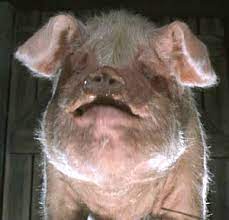 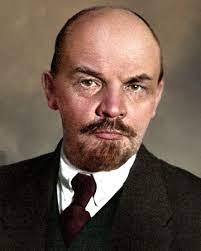 Karl Marx / Vladimir Lenin
Invented Communism 
“Workers of the world unite", take over gov't 
Dies before Russian Revolution
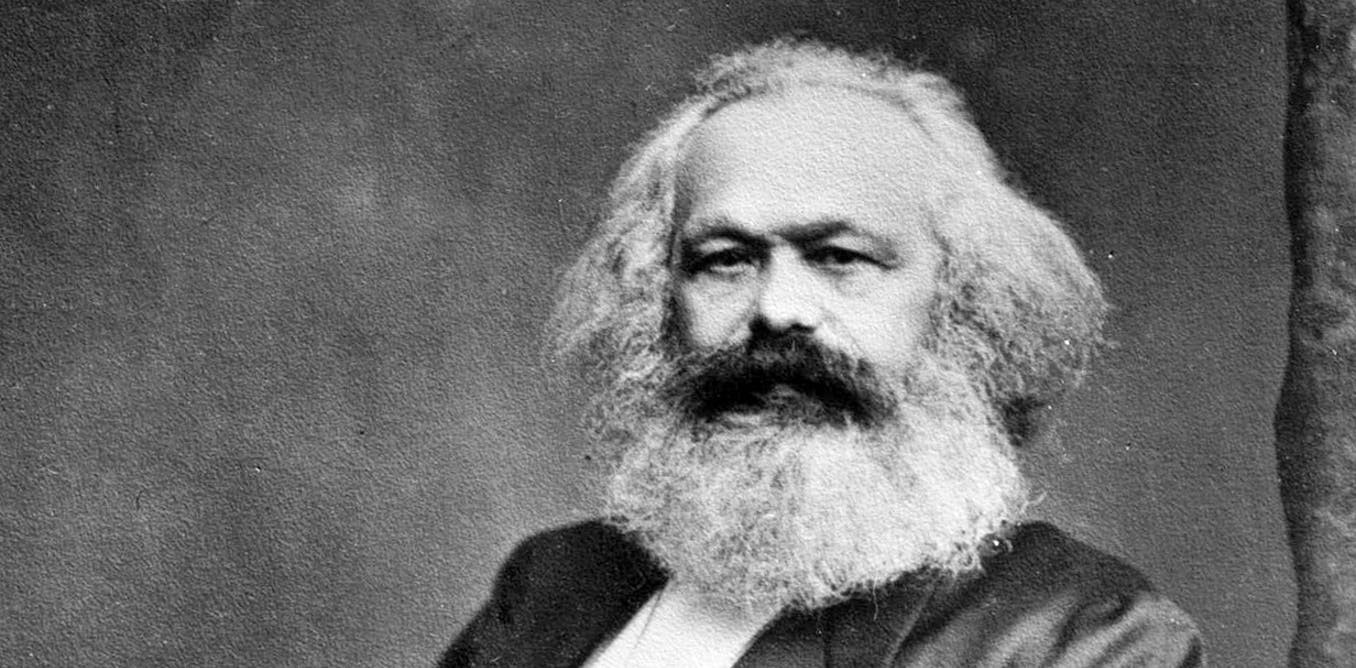 Animalism
No Owners, No Rich, But No Poor 
Workers Get A Better Life, All Animals Equal 
Everyone Owns The Farm
Communism
No Owners, No Rich, But No Poor 
All People Equal 
Gov't Owns Everything, People Own Gov't
Snowball
Young, smart, good speaker, idealistic 
Really wants to make life better for all 
One of leaders of revolution 
Chased away into exile by  Napoleon's dogs
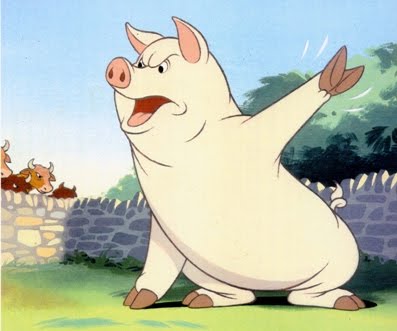 Leon Trotsky
Other leader of "October Revolution" 
Pure communist, followed Marx 
Wanted to improve life for all in Russia 
Chased away by Lenin's KGB  (Lenin's secret police)
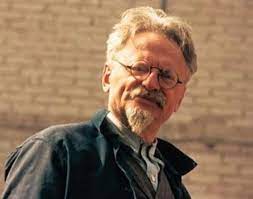 Napoleon
Not a good speaker, not as clever as Snowball 
Cruel, brutal, selfish, devious, corrupt 
His ambition is for power, killed opponents 
Used dogs, Moses, and Squealer to control animals
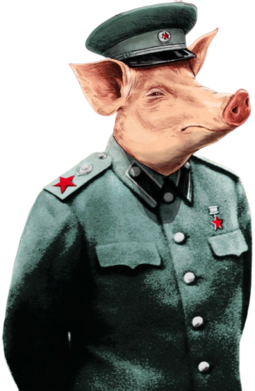 Joseph Stalin
Not a good speaker, not educated like Trotsky 
Same as Napoleon, didn't follow Marx's ideas 
Cared for power, killed all that opposed him 
Used KGB, allowed church, and propagandized
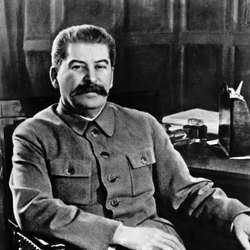 Squealer
Big mouth, talks a lot 
Convinces animals to believe and follow Napoleon 
Changes and manipulates the commandments
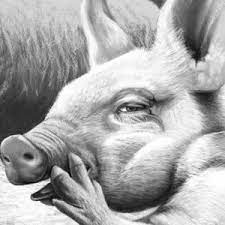 Propaganda Dept. of Lenin’s Government / Communist Govt. 
 Worked for Stalin to support his image 
 Used any lie to convince the people to follow Stalin 
 Benefited from the fact that education was controlled
The Dogs
A private army that used fear to force animals to work  
Killed or intimidated any opponent of Napoleon  
Another part of Napoleon's strategy to control animals
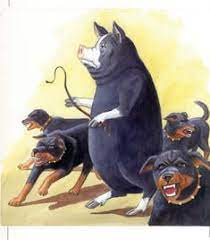 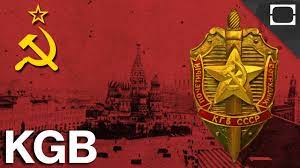 KGB 
 Not really police, but forced support for Stalin 
 Used force, often killed entire families for disobedience 
 Totally loyal, part of Lenin's power, even over army
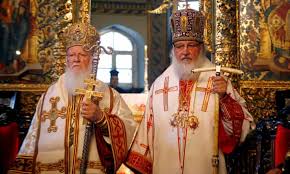 Moses the Raven
 Tells animals about Sugar Candy mountain - Heaven 
 Animals can go there if they work hard 
 Snowball and Major were against him 
 They thought Heaven was a lie to make animals work 
 Napoleon let him stay because he taught animals to work and not complain
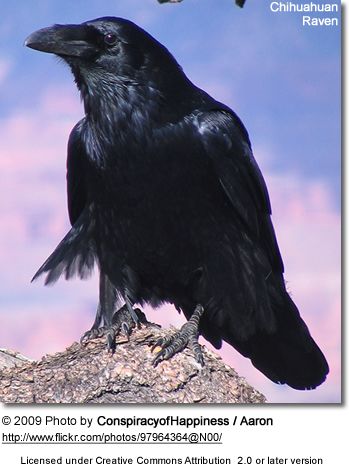 Religion
Marx said "Opiate of the people" and a lie 
Used to make people not complain and do their work 
Religion was tolerated because  people would work 
 Stalin knew religion would stop  
      violent revolutions
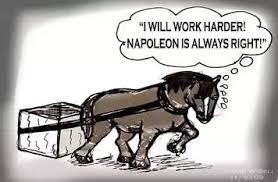 Boxer
 Strong, hard working horse, believes in Animal Farm 
 "Napoleon is always right", "I must work harder" 
 Gives his all, is betrayed by Napoleon, who sells him
Clover
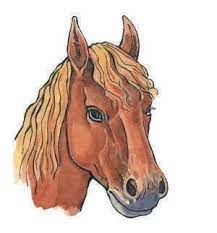 Dedicated But Tricked Communist Supporters
 People believed Stalin because he was "Communist" 
 Many stayed loyal after it was obvious Stalin a tyrant 
 Betrayed by Stalin who ignored and/or killed them
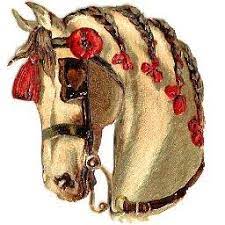 Mollie
 was vain 
 loved her beauty and self 
 didn't think about the animal farm 
 went with anyone who gave her what she wanted
Vain, Selfish people
 some people didn't care about revolution 
 only thought about themselves 
 went to other countries that offered more for them
Benjamin
 Old, wise donkey who is suspicious of revolution 
 Thinks "nothing ever changes", is right 
 His suspicions are true, about Boxer and sign changes
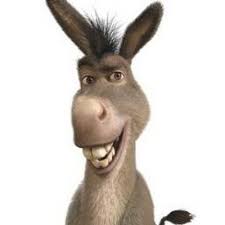 Sceptical people in Russia and Outside Russia
 Weren't sure revolution would change anything 
 Realized that a crazy leader can call himself communist 
 Knew that communism wouldn't work with power
 Hungry leaders
Overall Animal Revolution
 It was supposed to make life better for all 
 Life was worse in the end 
 The leaders became the same as, or worse than, the other farmers 
      (humans) they rebelled against
Overall Russian Revolution
 Supposed to fix problems from Czar 
 Life was even worse long after revolution 
 Stalin made Czar look like a nice guy
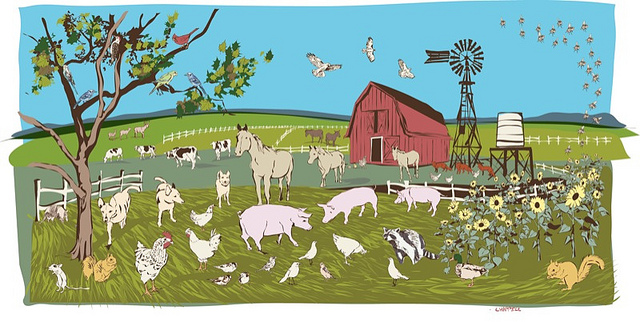 Animal Farm
	George Orwell
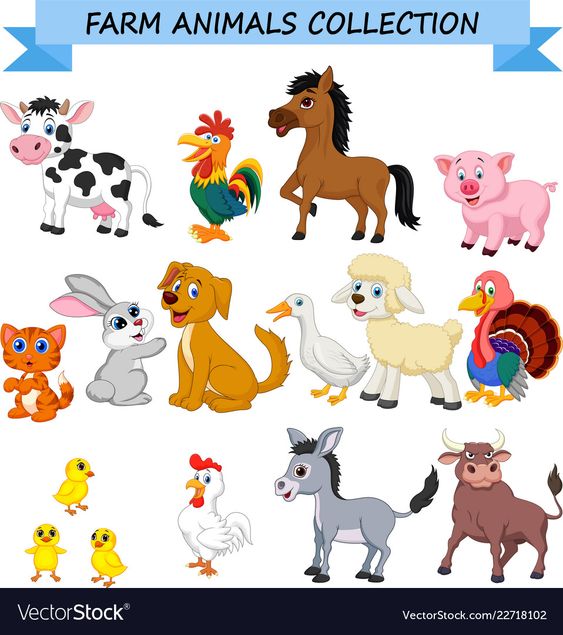 Chapter I
Manor Form / Willingdon Farm

Old Major’s Dream – The Prize Middle White Boar – 12 Year Old – Wise And Benevolent Appearance
Meeting Of The Animals Of Manor Farm At Big Barn
Arrival Of Animals :
3 Dogs : Bluebell, Jessie, Pincher
Pigs 		Hens		 Pigeons		Sheep		Cows	
Boxer : Tall, Enormous Beast, Has A White Strip Down His Nose – Steadiness Of Character, Tremendous Power Of Work 
Clover: Middle Aged Motherly Mare
Muriel – White Goat
Benjamin – Donkey – The Oldest Animal On The Farm – Seldon Talks – Gives Cynical Remarks
Mollie – The Foolish, Pretty White Mare – Draws Mr. Jones Trap – Wears Red Ribbons
Cat	Moses – The Tame Raven
Old Major’s Speech
Nature of Animal’s Life on the Farm
No Animal in England is Free
Man is the only Real Enemy they have
“Remove Man from the Scene and the root cause of hunger and overwork is abolished for ever”.
Man is the Only Creature that consumes without Producing.
When the animals get old , he either sales or kills them
Only Solution : Rebellion
All Men are enemies and all Animals are Comrades.
Whatever goes upon two legs is an enemy. Whatever goes upon four legs or has wings is a friend.
Animals must not imitate the man’s life style and attitude
All Animals are equal.
Song: Beasts of England
Chapter II
Early March
Old Major’s death
Secret Activities – next 3 Months
Impact of Major’s Speech – Completely New Outlook to Animals on life
Animals Prepared for the Revolution as a Duty
Role of Pigs : Considered as Cleverest of Animals
Teaching and Organising everyone
Snowball and Napoleon – Young Boars – Bred for sale
          I                          I
      Vivacious         Berkshire Boar, not a talker, Gets his own way
      Quicker in Speech
      More Inventive
Chapter 7
Shortage of food – Starvation
Rebuilding of Windmill – more thicker and strong
Rumours by Human beings – famine, disease, fights, cannibalism, infanticide
Sheep – Convey lies through Whymper – No food shortage
Orders are issued through Squealer
Hen’s Protest – Punishment
Threat of Snowball – Rumours – corns, milk, eggs,seedbeds,fruits, broken windows, blocked drains, lost key of store-shed, etc.
Investigation of Napoleon – Snowball
Change in Napoleon’s appearance
Murder of Animals
Beast of Animals is forbidden
Animal Farm, Animal Farm, Never through me shall thou come to harm - Minimus
Chapter 8
Change In 6th Commandment – No Animal Shall Kill Any Other Animal Without Cause.
Squealer's Lies – Increase In Foodstuff
Cockrel – Napoleon’s Escort
Napoleon – Our Leader, Father Of All Animals, Terror Of Mankind, Protector..Loves Animals
Animals Lies – Hens, Cows, 
7 Commandments – 
Execution Of Hens
Timber Is Sold To Fredrick Not To Mr. Pilkington – Fake Notes
False Picture Of Outside World
Windmill Is Named – Napoleon Mill
Fredrick Attacks Windmill – Blasted – Battle – Decision To Rebuild The Windmill
Still Victory Is Celebrated – To Forget The Banknotes Fraud 
Napoleon – Death Rumours – 
Grazing Ground – Barley
5th Commandment – No Animal Shall Drink Alcohol To Excess.
Chapter 9
Boxer Is Hurt – Still Works Hard
Less Ration To Animals – Shortage Of Food
Squealer – Readjustment Not Reduction – Lies About More Food
Animals Total Belief In Squealer
More Pigs At The Farm
Building Of School
Green Ribbons For All Pigs
All Barley Is Reserved For Pigs – Liquor Production
Spontaneous Demonstration – Songs, Speeches, Processions, Marching, Military Formations, Green Banner – ‘ Long Live Comrade Napoleon’
Animal Farm Is Declared – Republic – President – Unanimous Selection Of Napoleon
Moses – Sugercandy Mountain – Pigs Declare Them Lies
Boxer Works Harder –Boxer Falls Ill – Taken To Glue Trader – Slaughtered – Death – Squealer’s Lies – 
More Liquor
Chapter 10
Death of many old inmates – murial, bluebell, jessie, pincher
Clover n Benjamin – old
Snowball, boxer -  forgotten
Napoleon – matured boar
Squealer – very fat
New animals – ignorant about the past history 
Farm – prosperous , enlarged , Pilkington’s 2 farms are bought, windmill is rebuild, one more windmill, - milling corn, more pigs and dogs – hungry animals, 
Still animals hopeful, proud
Sheep – are taken away –  four legs good, two legs bettet
Pigs walk on hind legs
Pigs with whip
“All Animals are equal but some animals are more equal than others” – no commandments
Wireless telephones, clothes  – pigs
Napoleon – in military clothes, pipe in mouth – his sow in dress
Deputation of farmers 
Party – cards , drinks
Pilkington, Fredrick – appreciation of animal farm
No mistrust, misunderstanding
Pilkington – lower animals – lower classes

Napoleon – enterprise with human beings

No Animals will be addressed as comrades

No Boars’s Skull

Change in flag – No white hoof and horn --- plan green flag

Change in the Name – Animal Farm – Manor Farm

 Quarrel

Animals – No change in Man and Pigs
Thank you